Топтастыру
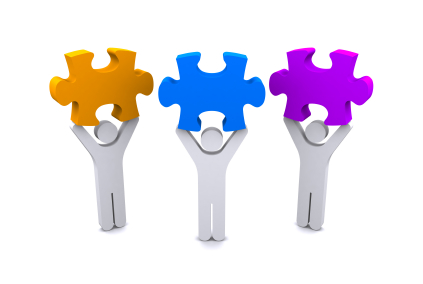 Қоқан
Бұхар
Хиуа
Тарихи даталар сөйлейді
1837
1822
1783
1797
1836
1824
1847
1838
-Мен не көріп тұрмын?
  -Мен қандай қорытынды жасаймын?
 -Бүгінгі сабақтың тақырыбы қандай болуы мүмкін?
Сабақ тақырыбы:
XIX ғасырдың 40-60 жылдарындағы 
қазақтардың   ортаазиялық  
хандықтармен 
қарым-қатынастары
(1-сабақ)
Оқу мақсаты:  7.3.1.5 Халықтың отаршылдыққа қарсы 
ұлт-азаттық күресінің  себеп-салдарын  анықтау
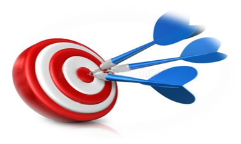 Бағалау критерийлері:
Білу және түсіну- Орта Азия хандықтарының  оңтүстік  Қазақстан  аумағын  бағындыру себептері мен мақсаттарын анықтайды;
Сыни ойлау мен талдау- Сыр мен  Арал маңы қазақтары көтерілістерінің себебін,  мақсатын, сипатын,  барысын, нәтижесін  талдайды;
Синтез- Орта Азия хандықтарының Қазақстанның  оңтүстік аймақтарын жаулап алуы мен олардың үстемдігіне қарсы болған көтерілістер  себептерін  нақтылайды
Тарихи концепт: Себеп-салдар
Зерттеу сұрақтары:
Неліктен Орта Азия хандықтарының Қазақстанның оңтүстік аймақтарына экспансиясы күшейді?
Берілген цитата қай мемлекеттерге қатысты?
«Мықты ел екі әлсіз елдерді жаулап алу үшін оларды бір-біріне айдап салып, әлсіреген кезде жаулап алады». Ф.Энгельс
Ресей империясы
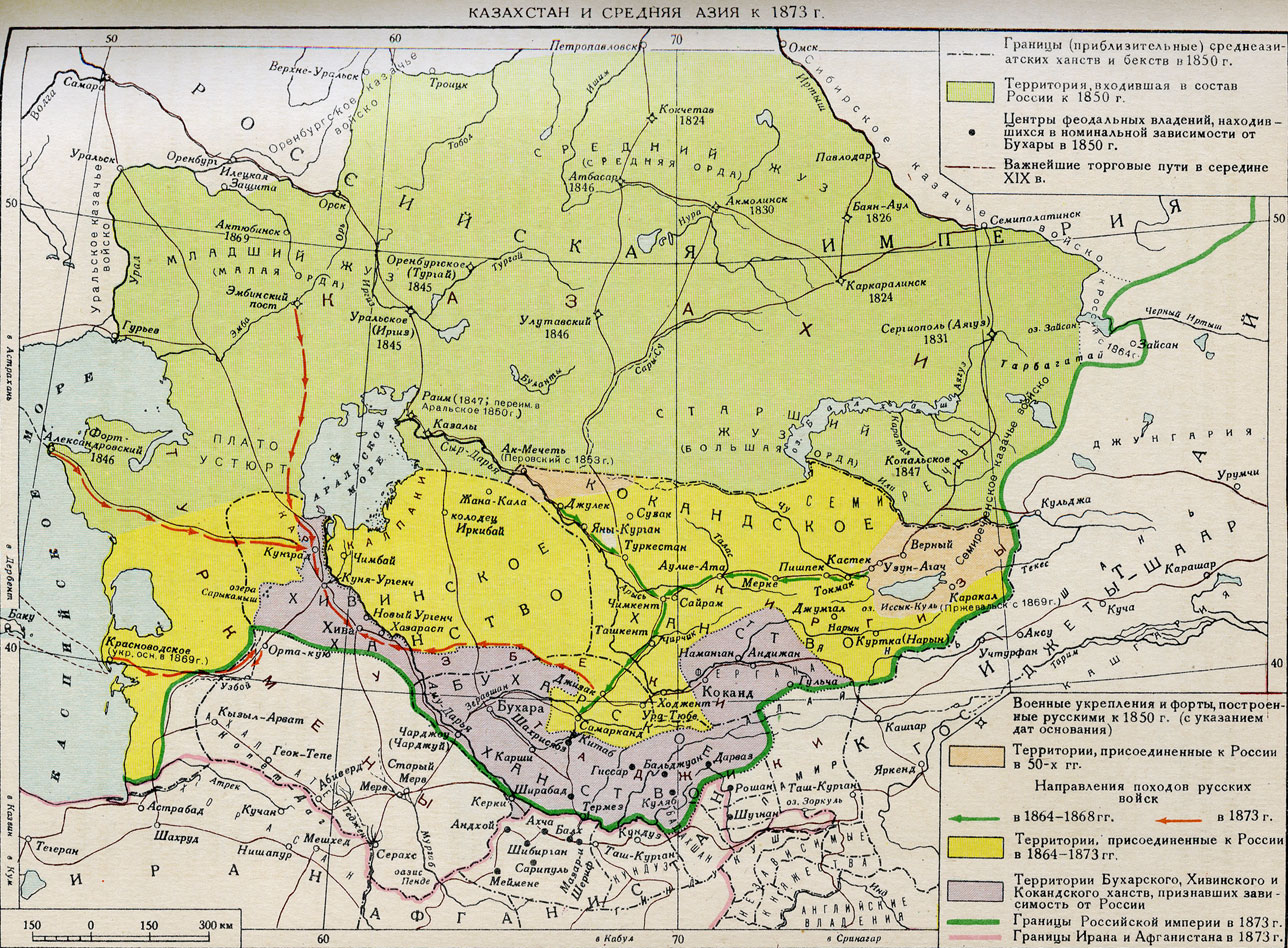 Қазақстан
Хиуа Хандығы
Қоқан хандығы
Бұхар хандығы
Орта Азия елдерімен Қазақстан арасында қандай байланыс болуы мүмкін?
Талдау кестесі
Зерттеу мен талдау    Мәтінмен жұмыс
1- топ.Оңтүстік  Қазақстан   аумағындағы   Орта Азия 
хандықтарының экспанциясы
1-топ
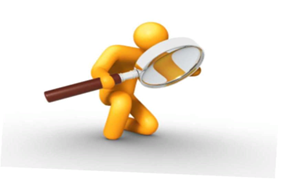 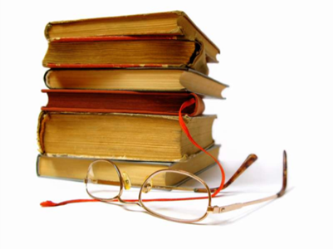 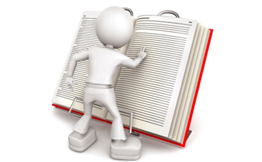 Дескрипторы: 
Оңтүстік  Қазақстан  аумағын  басып  алған Орта Азия хандықтарын атайды;

Орта  Азия  хандықтарының  қазақтарға  қатысты мақсатын анықтайды;

Орта Азия хандықтарының Оңтүстік Қазақстан аумағында салған бекіністерін атайды;

Орта Азия хандықтарының оңтүстік Қазақстандағы қазақтарға жүргізген озбырлық саясатын сипаттайды;

- Орта Азия хандықтары экспансиясының зардаптарын түсіндіреді
Кері байланыс. Мұғалімнің бағалауы
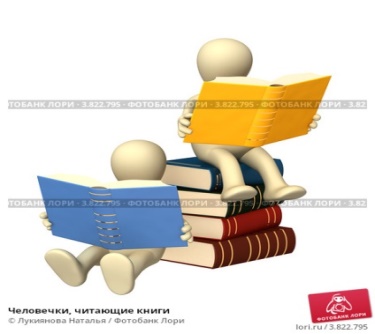 Зерттеу  мен  талдау    
      Мәтінмен жұмыс
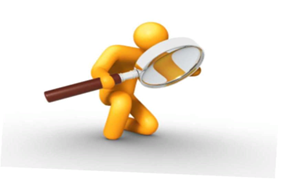 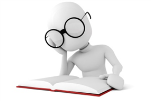 2- топ.   Жаңқожа Нұрмұхамедұлы бастаған 
ұлт-азаттық көтеріліс
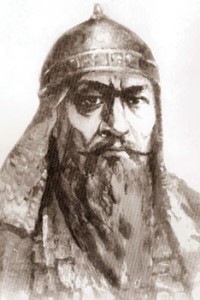 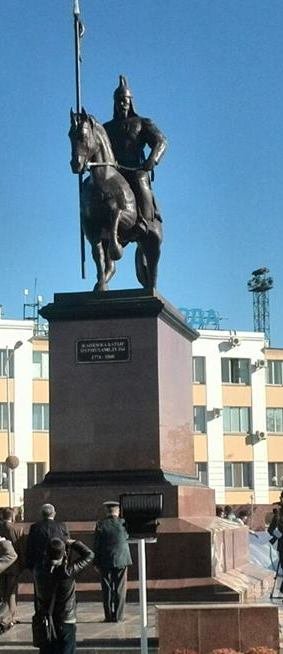 Жанқожа  батырға арналған ескерткіш
Жанқожа Нұрмұхамедұлы  
             (1774-1860)
Талдау кестесі
2- топ.   Жаңқожа Нұрмұхамедұлы бастаған 
ұлт-азаттық көтеріліс
2-топ
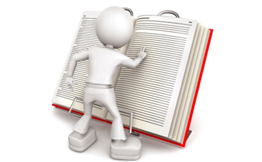 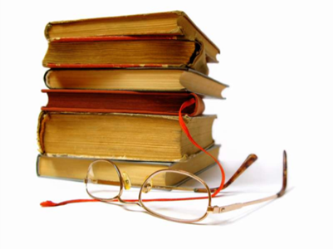 Дескрипторы: 
-Жаңқожа  Нұрмұхамедұлы  бастаған  ұлт-азаттық көтерілістің  болған  уақытын біледі;

- Көтеріліс  болған  аймақтарды  атайды;

- Көтерілістің  қозғаушы  күштерін  анықтайды;

-Көтеріліс  барысындағы  басты  оқиғаны сипаттайды;

- Көтерілістің  нәтижесін  түсіндіреді;

- Тарихи  оқиғаға қатысты  жеке көзқарасын  білдіреді
Кері байланыс. Мұғалімнің бағалауы
Зерттеу мен талдау    Мәтінмен жұмыс
3- топ. Есет  Көтібарұлы  бастаған көтеріліс.
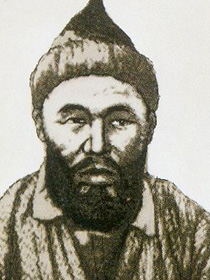 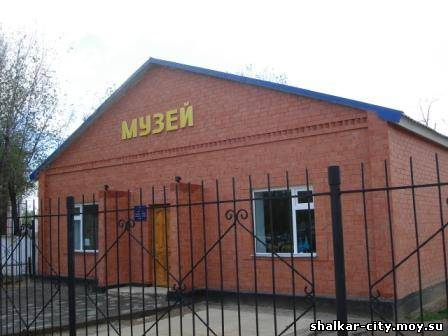 Есет батыр      
 (1807-1888)
Есет батыр  музейі
Талдау кестесі
Зерттеу мен талдау    Мәтінмен жұмыс
3- топ. Есет  Көтібарұлы  бастаған көтеріліс.
3-топ
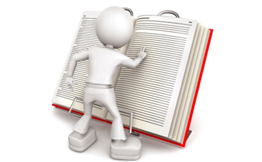 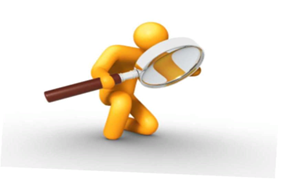 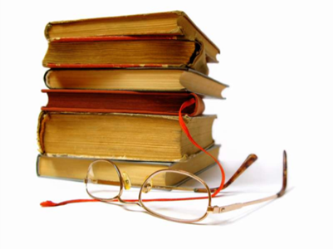 Дескрипторы: 
-Есет  Көтібарұлы  бастаған  ұлт-азаттық  көтерілістің болған уақытын біледі;

- Көтеріліс  болған  аймақтарды  атайды;

- Көтерілістің қозғаушы күштерін анықтайды;

-Көтеріліс барысындағы басты оқиғаны сипаттайды;

- Көтерілістің нәтижесін түсіндіреді;

- Тарихи оқиғаға қатысты жеке көзқарасын білдіреді
Кері байланыс. Мұғалімнің бағалауы
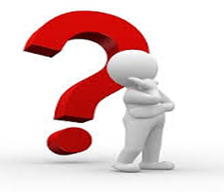 Интерпретация
Зерттеу сұрағы: «Неліктен Орта Азия хандықтарының Қазақстанның оңтүстік аймақтарына экспансиясы күшейді?»
Үлгі:
Орта  Азия  хандықтарының  Қазақстанның  оңтүстік аймақтарына  экспансиясы  күшейді,  оның дәлелі....  .... .... .... .... .... .... .... ....
Оның бірінші дәлелі.  ....   ....  ....  ....   ....   ...
Оның екінші  дәлелі.  ....   ....  ....  ....   ....   ...
Оның үшінші дәлелі.  ....   ....  ....  ....   ....   ...
Сондықтан, бұл аймақтарда ....   ....  ....  ....   ....   ...және ....   ....  ....  ....   ....   ...бастаған ....  ...  .....   ...   ...  ....  ..... жылдары болды.
Дескриптор:    -Жауап  құрылымын  сауатты  құрайды;
                           -Дәйекпен дәлелдеп, жауапты дұрыс береді
Кері байланыс. Мұғалімнің  бағалауы
Рефлексия
Өз жетістігіңді бағала